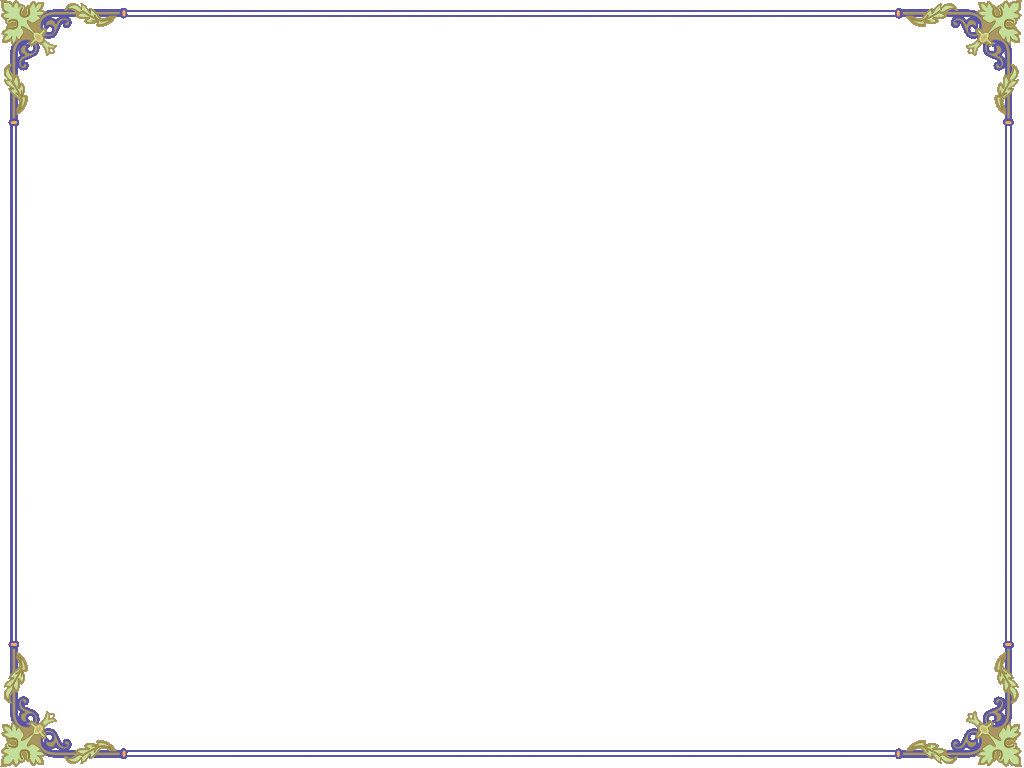 CHƯƠNG II
Tiết 25 – Bài 4: Quy đồng mẫu thức nhiều phân thức
MỤC TIÊU BÀI HỌC
Về phẩm chất:
- Chăm chỉ: Chú ý lắng nghe, đọc, làm bài tập.
- Trách nhiệm và trung thực: Trách nhiệm và trung thực của học sinh khi thực hiện hoạt động nhóm, báo cáo kết quả
Về kiến thức:
Học sinh biết cách tìm mẫu thức chung sau khi đã phân tích các mẫu thức thành nhân tử.
Quy đồng được mẫu các phân thức dạng đơn giản
Về năng lực:
- Năng lực chung: Tự học, giải quyết vấn đề, giao tiếp, hợp tác, sử dụng công nghệ thông tin, sử dụng ngôn ngữ, tính toán.
- Năng lực chuyên biệt: Thực hiện phép nhân hai phân thức, sử dụng tính chất của phép nhân, tính nhanh, hợp lí, chính xác
KIỂM TRA BÀI CŨ
1/ Nêu tính chất cơ bản của phân thức
2/ Vận dụng tính chất cơ bản của phân thức điền biểu thức thích hợp vào chỗ trống (…)
…
(x - y)
(x - y)
…
…
…
(x + y)
(x + y)
Cách làm như trên gọi là quy đồng mẫu thức nhiều phân thức. Vậy quy đồng mẫu nhiều phân thức là gì?
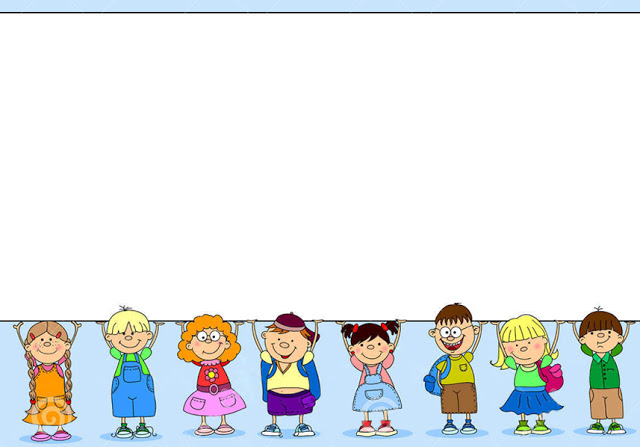 TIẾT 25   BÀI 4
QUY ĐỒNG MẪU THỨC NHIỀU PHÂN THỨC
Khái niệm: Quy đồng mẫu thức nhiều phân thức là biến đổi các phân thức đã cho thành những phân thức mới có cùng mẫu thức và lần lượt bằng các phân thức đã cho
1. Tìm mẫu thức chung:
Ký hiÖu  MTC
Mẫu thức của phân thức thứ nhất
chia hết cho
chia hết cho
Mẫu thức của phân thức thứ hai
?1(sgk) : Cho hai phân thức
vµ
Có thể chọn mẫu thức chung là 12x2y3z hoặc 24x3y4z hay không ? Nếu được thì mẫu thức chung nào đơn giản hơn?
Ta có thể chọn mẫu thức chung là 12x2y3z hoặc 24x3y4z.
Nhận xét : Khi tìm MTC của các phân thức ta nên chọn MTC đơn giản nhất .
Ví dụ 1: Tìm mẫu thức chung của hai phân thức
và
Gợi ý:  Phân tích các mẫu thức thành nhân tử
4(x- 1)2
(x - 1)2
4
6x( x - 1)
x
6
( x - 1)
12
 BCNN( 4,6)
12x( x - 1)2
x
( x - 1)2
Khi quy đồng mẫu thức nhiều phân thức, muốn tìm mẫu thức chung em làm như thế nào?
Muốn tìm MTC ta có thể làm như­ sau:
1) Phân tích mẫu thức của các phân thức đã cho thành nhân tử
2) MTC cần tìm là một tích mà các nhân tử đ­ược chọn như­ sau: 
Nhân tử bằng số của MTC là tích các nhân tử bằng số ở các mẫu thức của cỏc phân thức đó cho (Nếu các nhân tử bằng số ở các mẫu thức là những số nguyên d­ương thì nhân tử bằng số của MTC là BCNN của chúng).  
- Với mỗi luỹ thừa của cùng một biểu thức có mặt trong các mẫu thức, ta chọn luỹ thừa với số mũ cao nhất
2. Quy đồng mẫu thức :
a. Ví dụ :  Quy đồng  mẫu thức hai phân thức
và
Để quy đồng mẫu thức của hai phân thức
và
ta trình bày như­ sau :
4x2 - 8x + 4 =  4( x- 1)2
MTC =    12x( x- 1)2
6x2 - 6x    =  6x( x- 1)
- Ta có :   12x( x - 1)2 : 4( x -1)2 =  3x
12x( x - 1)2 : 6x( x - 1) =  2( x- 1)
Suy ra
Hãy nêu các bước quy đồng mẫu thức nhiều phân thức?
b. Các bước quy đồng mẫu thức nhiều phân thức :
B1: Phân tích các mẫu thức thành nhân tử (nếu cần )
B2:  Tìm MTC ( Ta lập tích các nhân tử chung và riêng , mỗi nhân tử lấy với số mũ lớn nhất ,nhân tử là số ta lấy BCNN của chúng )
B3: Tìm nhân tử phụ của mỗi mẫu thức (Ta lấy MTC chia từng mẫu ) 
B4: Nhân cả tử và mẫu của mỗi phân thức với nhân tử phụ tương ứng .
c. Áp dụng
Bài tập : Quy đồng mẫu thức các phân thức sau:

a/ 




b/
Hoạt động nhóm: 
 Nhóm 1; 2; 3 : làm câu a
 Nhóm 4; 5; 6 : làm câu b
Bài tập : Quy đồng mẫu thức các phân thức sau:

a/                                                                           b/
Giải :
Giải :
Ta có
* x2 - 5x = x(x - 5)
  2x -10 = 2(x - 5)
MTC = 2x(x - 5)
* x2 - 5x = x(x - 5)
  2x -10 = 2(x - 5)
MTC = 2x(x - 5)
* 2x(x - 5) : x(x - 5)= 2
  2x(x - 5) : 2(x - 5)=  x
* 2x(x - 5) : x(x - 5) = 2
  2x(x - 5) : 2(x - 5) =  x
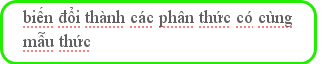 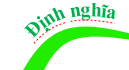 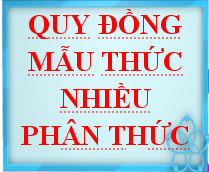 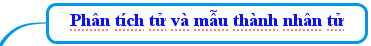 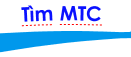 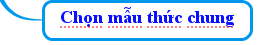 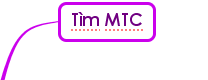 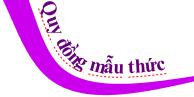 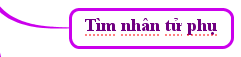 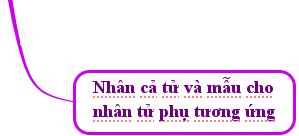 Bài tập 14 ( sgk) 
Quy đồng mẫu thức các phân thức sau
và
và
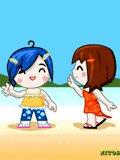 Hộp quà may mắn
Luật chơi: Mỗi tổ cử ra 1 đại diện lên bảng chơi. Có 4 hộp quà khác nhau. Mỗi hộp quà có một món quà hấp dẫn. Trả lời đúng câu hỏi sẽ nhận được quà. Trả lời sai quyền trả lời sẽ dành cho các thành viên của 2 đội còn lại. thời gian cho mỗi câu hỏi là 10 giây.
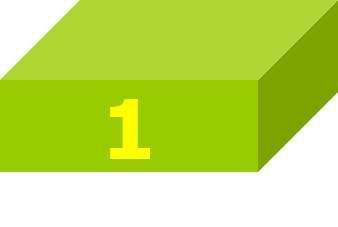 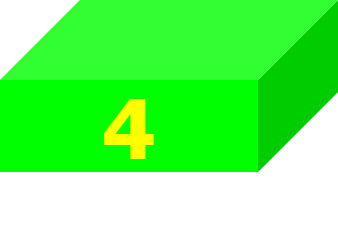 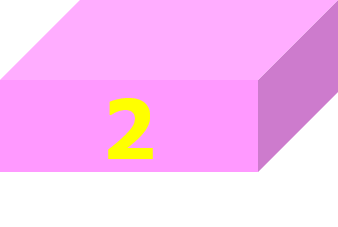 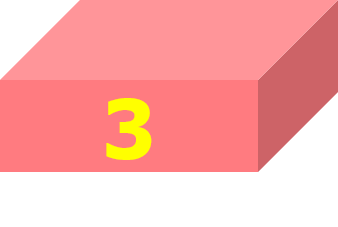 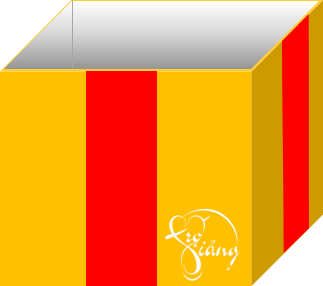 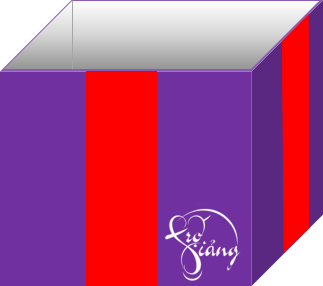 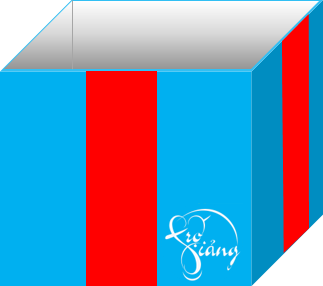 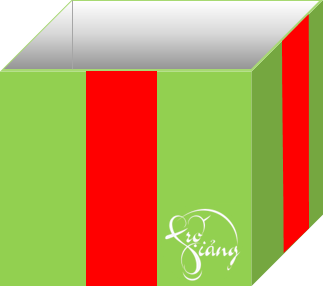 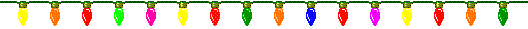 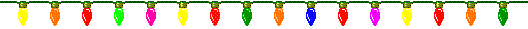 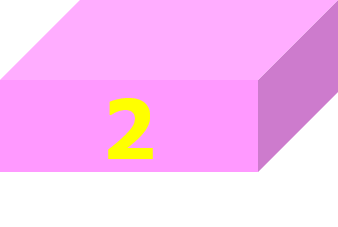 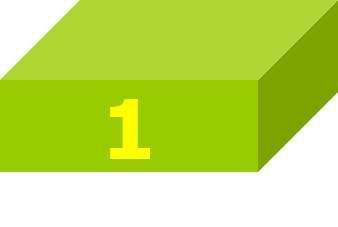 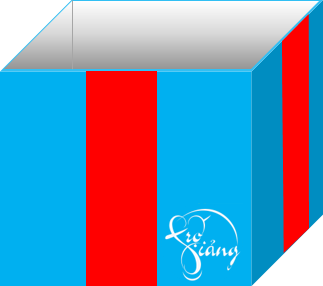 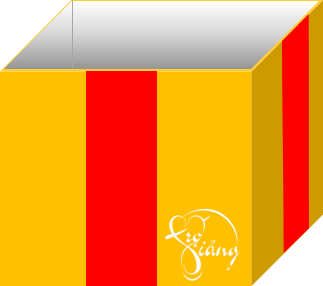 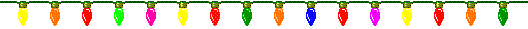 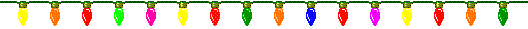 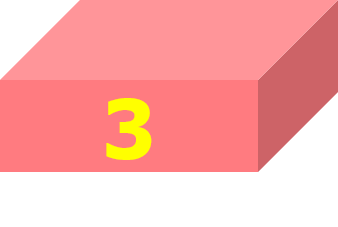 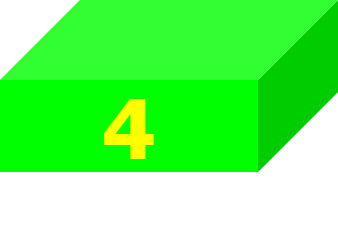 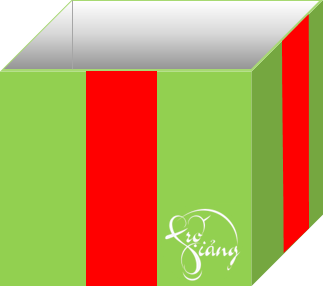 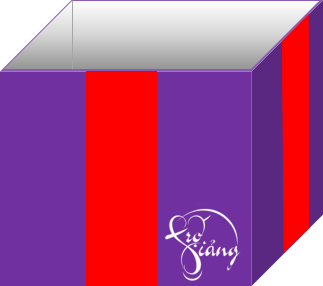 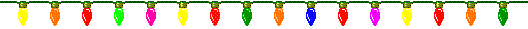 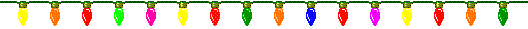 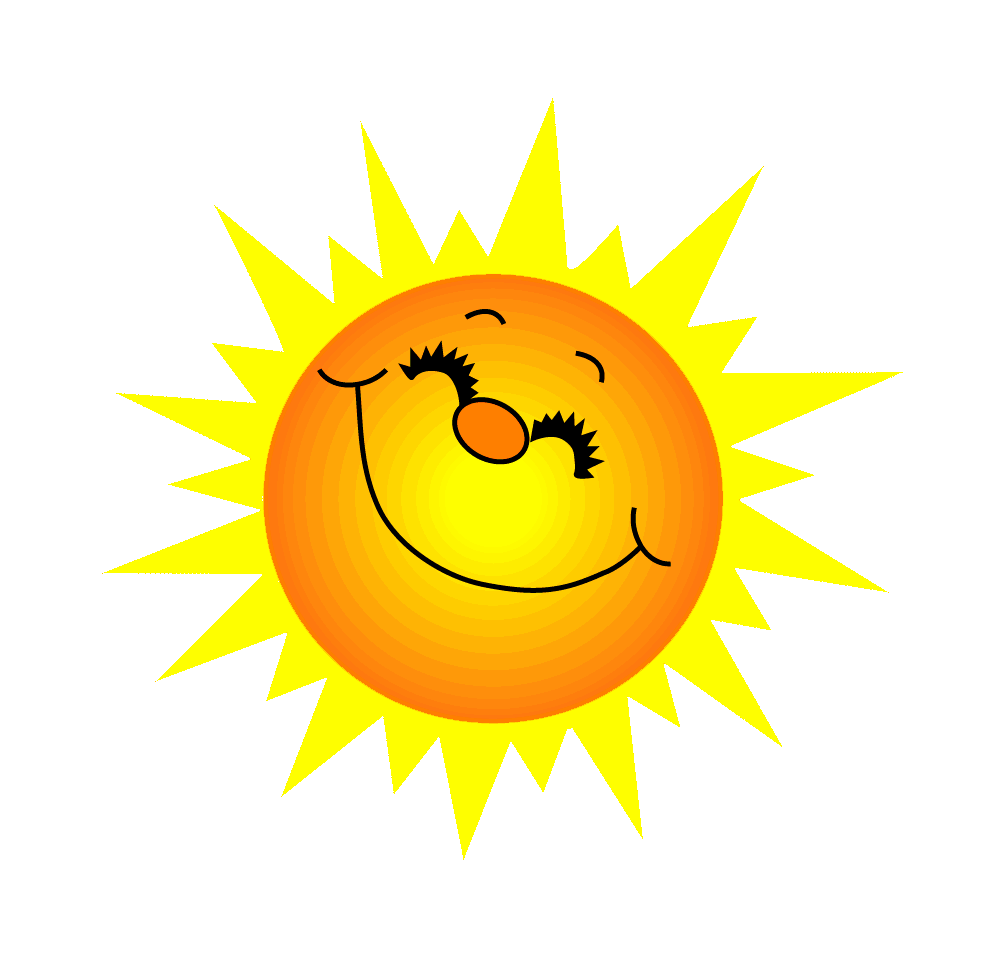 Câu 1: Mẫu thức chung của
TIME
10
9
8
7
6
5
4
3
2
1
END
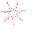 và
là
C.
D.
B.
A.
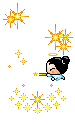 Đáp án: B. 12x5y4z
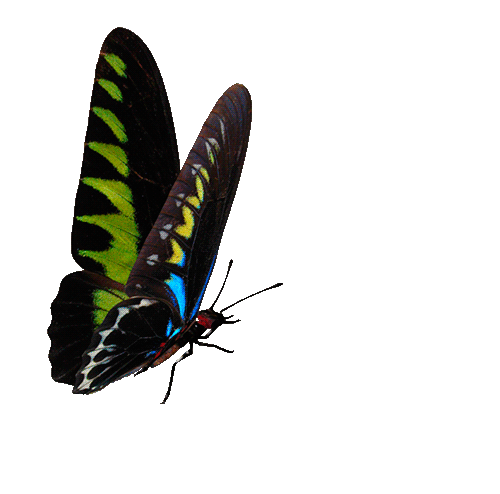 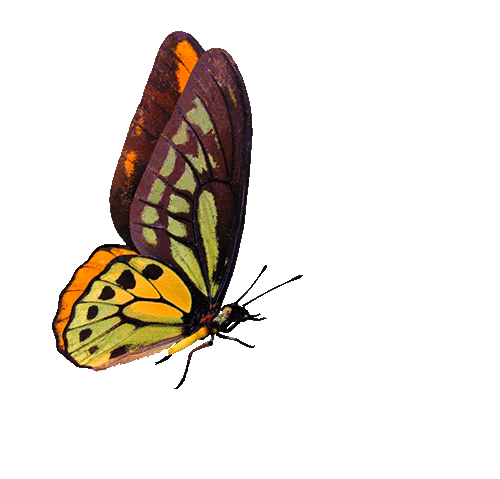 Bạn nhận được 1 món quà ngọt ngào
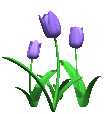 GO HOME
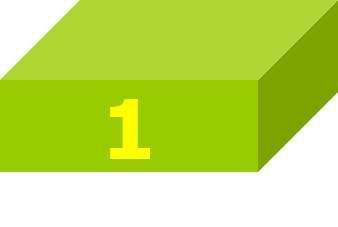 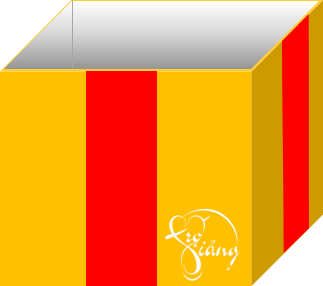 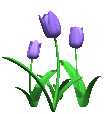 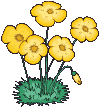 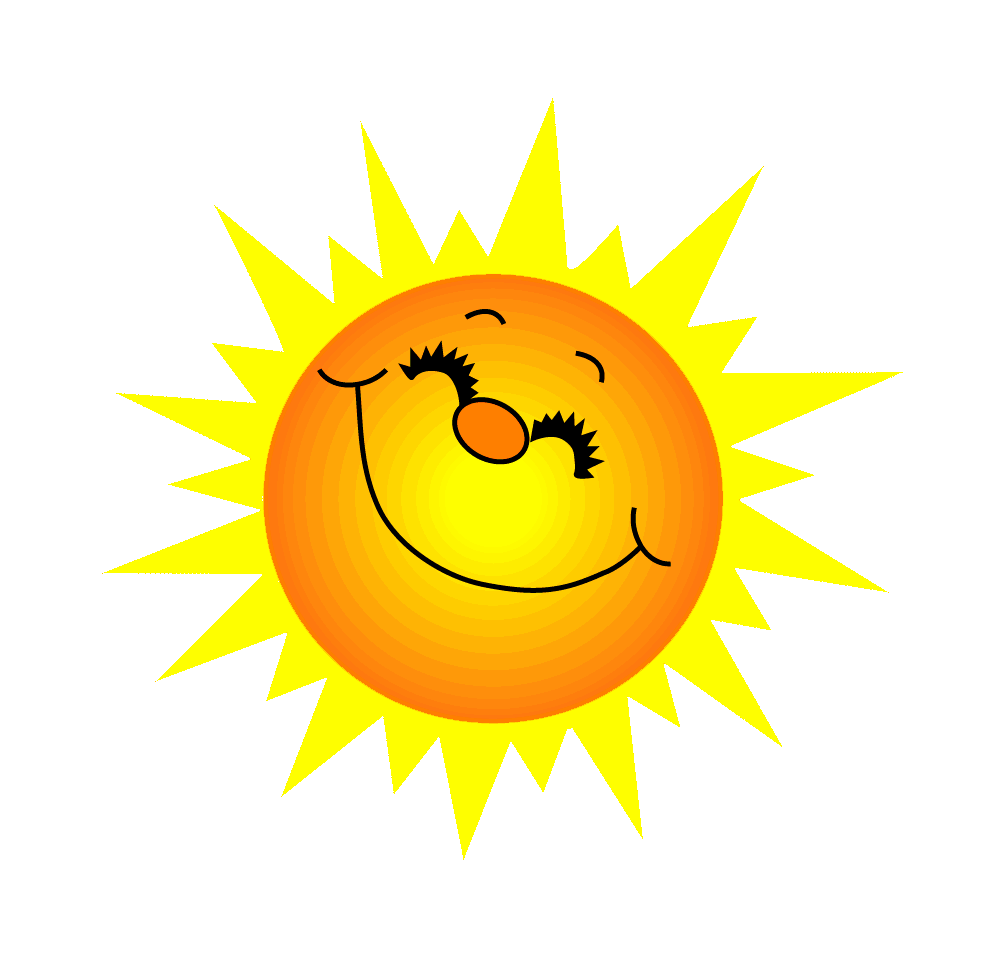 TIME
10
9
8
7
6
5
4
3
2
1
END
Đáp án: A. 2x
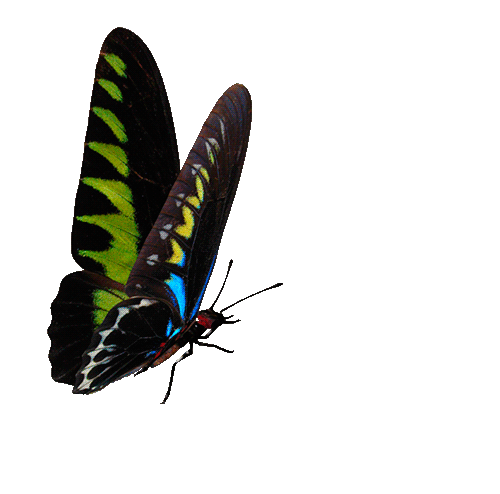 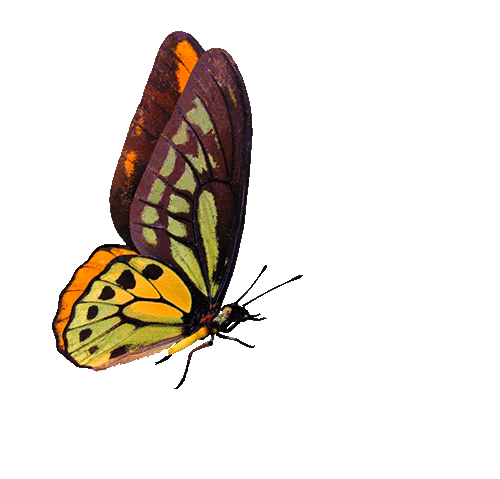 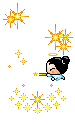 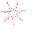 Bạn nhận được một phần quà ý nghĩa
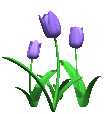 GO HOME
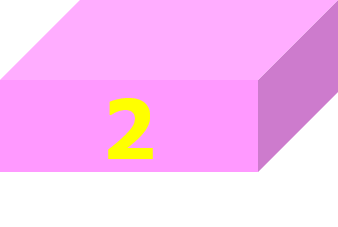 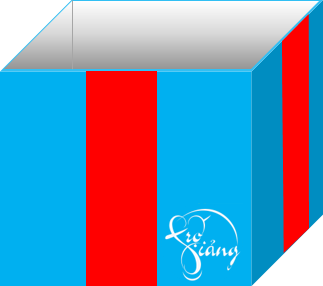 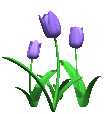 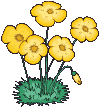 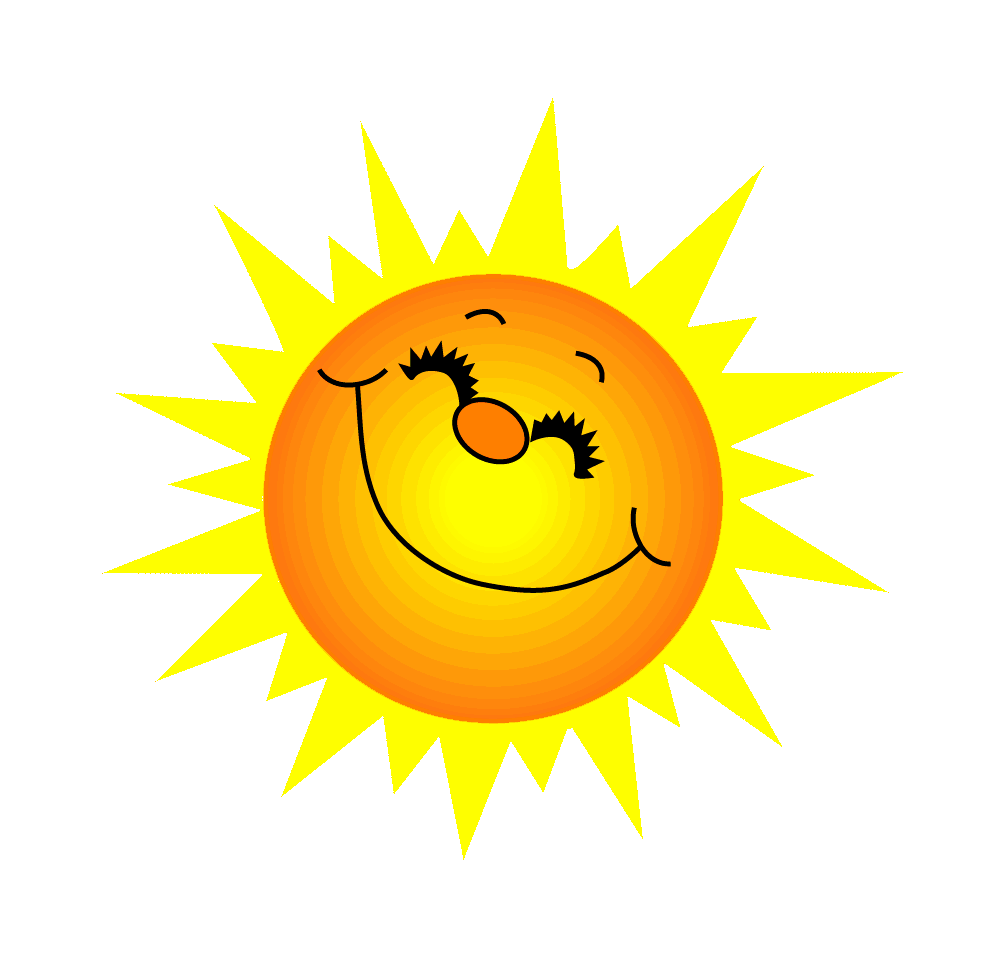 TIME
10
9
8
7
6
5
4
3
2
1
END
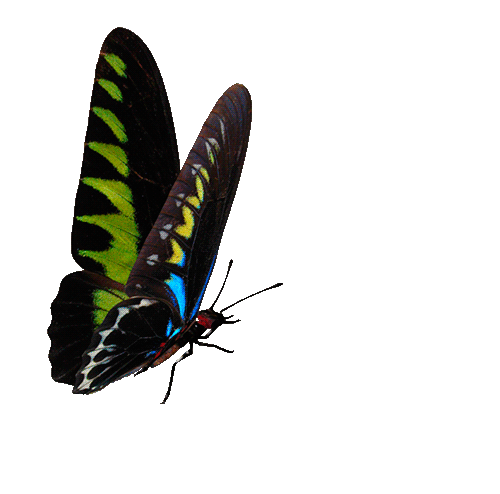 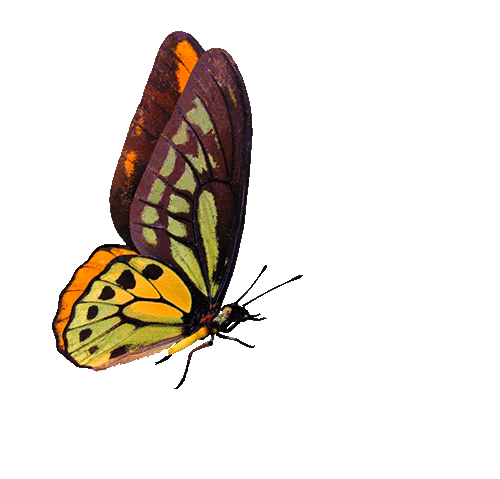 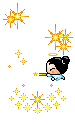 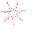 Bạn xứng đáng nhận được điểm 10
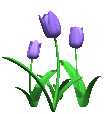 GO HOME
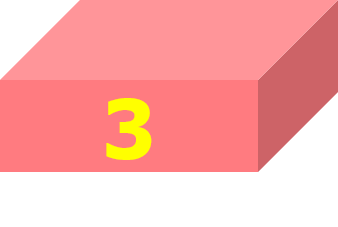 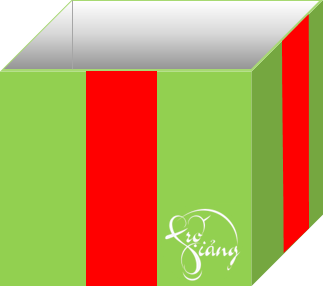 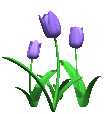 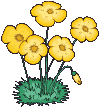 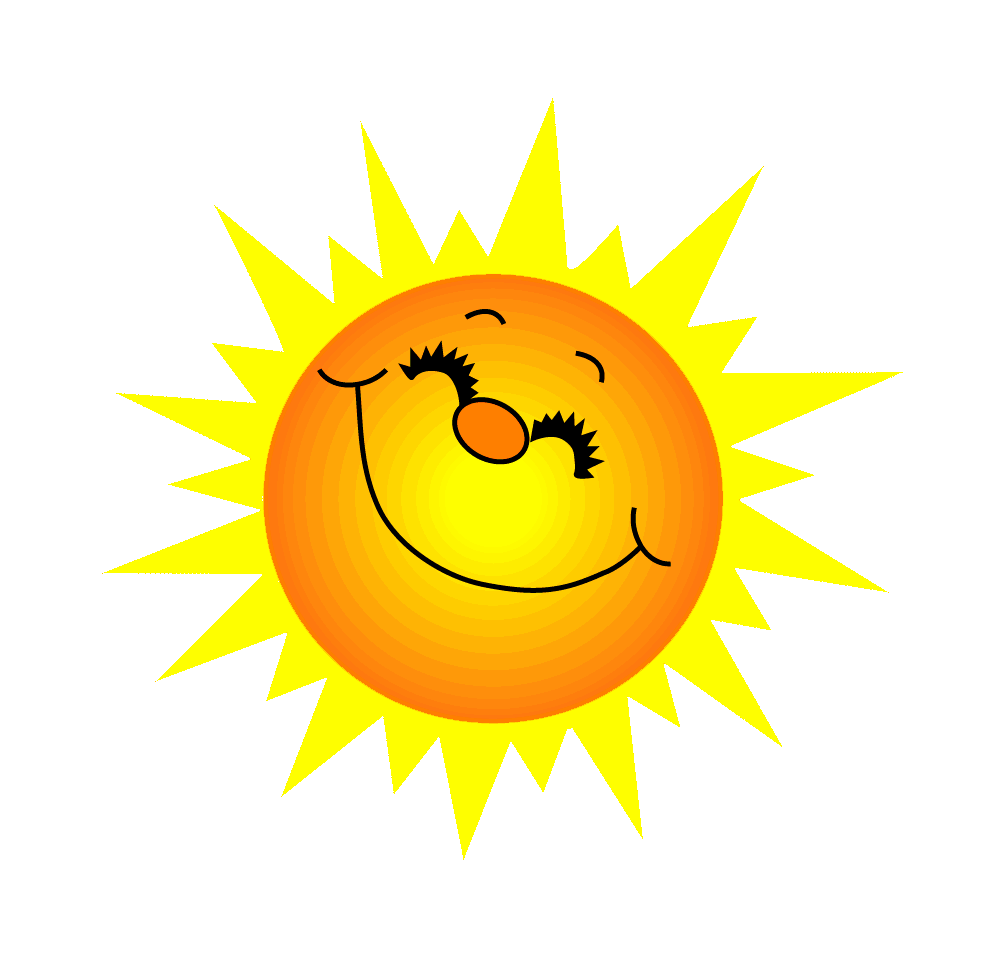 TIME
10
9
8
7
6
5
4
3
2
1
END
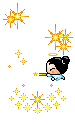 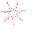 Chúc mừng bạn nhận được một phần quà
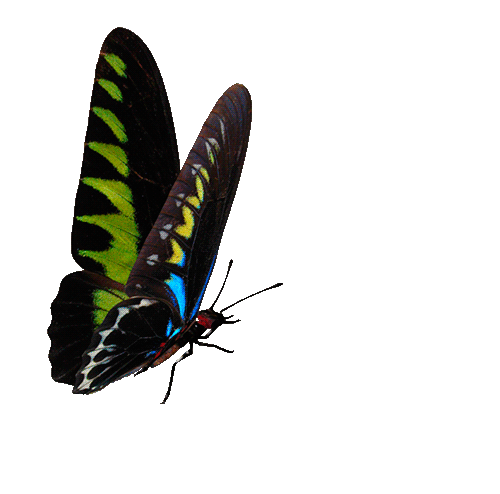 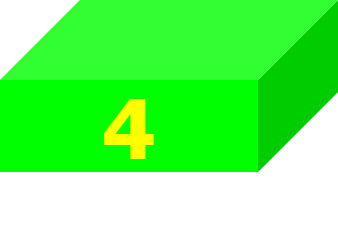 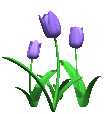 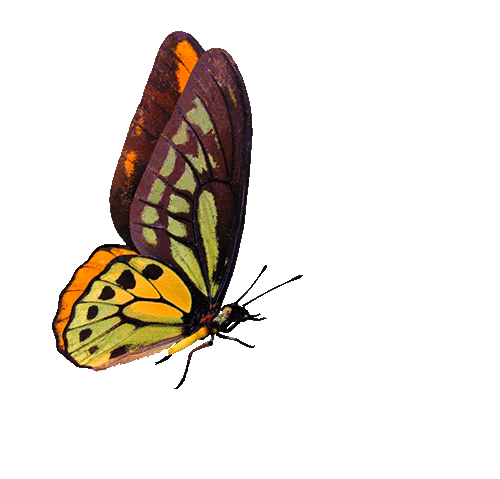 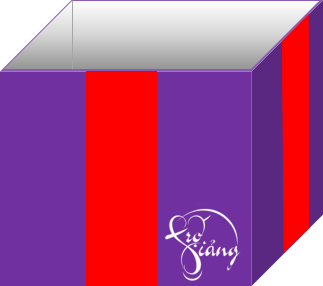 GO HOME
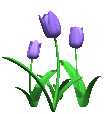 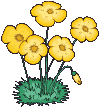 HƯỚNG DẪN VỀ NHÀ
+ Nắm vững cách tìm MTC, các bước quy đồng mẫu thức nhiều phân thức.
+ Bài tập về nhà 15a, b; 16 ;17 sgk trang 43.
+ Đọc trước bài “Phép cộng các phân thức đại số”
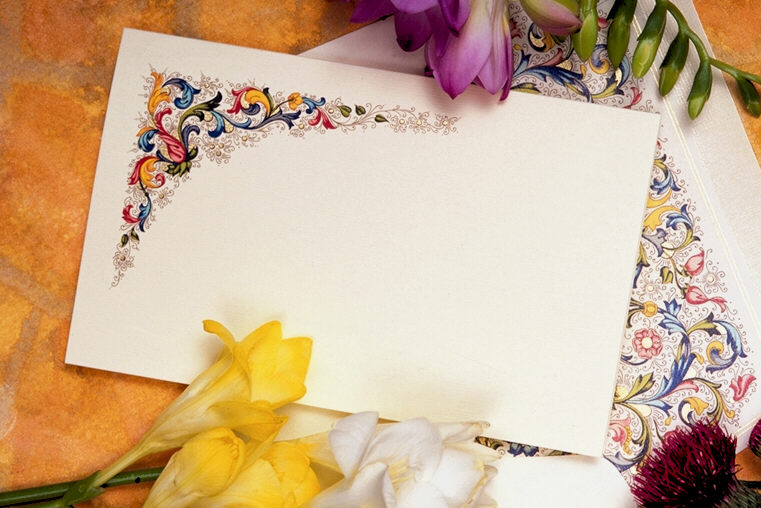 Xin ch©n thµnh c¸m ¬n c¸c thÇy 
c« gi¸o vµ c¸c em häc sinh.